Chinese chive
Allium  tuberosum Rottler ex.Spreng 
Family: Alliaceae
Chives are bulbous self compatible perennial herbs.
There are two kinds of chive, namely the a) European chive or common chive-Allium schenoprasum L.
It is mainly grown in Germany, Denmark and also in the UK, France, Holland and Sweden 
b) Chinese chive: Allium tuberosum Rottler ex.Spreng
Both European & Chinese chives are minor/underutilized vegetables in India 
Origin &Distribution:
The European Chive is found wild in the western Himalayas from Kashmir to Kumaon hills (Uttaranchal) upto 3300m & also in hills of South India.
A. tuberosum has sporadic distribution in the Himalayas extending to north eastern hills.
The Chinese chive is grown in West Bengal for flavouring.
Botany
Chive is a diploid (2n=16), cross pollinated, self compatible and insect pollinated perennial herb.
The Chinese chive  (A. tuberosum) has chromosome number 2n=32.
The plants forms a small bushy clumps & propagated by means of tillers(development of new shoots(lateral bulbs) from base of mother plant)
Poorly developed bulbs are ovoid-oblong, about 1-3cm long forms in clusters at the base of the plant.
Flower initiation is dependent on low temperature &short day length.
Flowering does not takes place if temperatures are above 18֯C.
The umbel inflorescence has a round and hollow scape, 20-60cm tall.
Flowers are purple.  pink or white in colour are also found.
Flower anthesis starts from the top of the umbel.
Its crosspollinated but selfing also occurs.
Importance &uses
. The CC (Allium tuberosum) is a perennial plant cultivated in many countries in Asia 
But it is still minor vegetable in India.
These are small perennial bushy clumps & tube like leaves
Uses:
Leaves having mild garlic like flavour, rich in vitamins, fibre, mineral and sulphur compounds that have antibiotic properties.
Its leaves are used in salad, and for flavouring and for garnishing various dishes. 
Many times the dehydrated leaves used for future seasoning of dishes.
The bulbs are produced by the plans are used with leaves in salad or cooking. 
It is low in calories but  rich in beneficial nutrients, vitamins, minerals and antioxidants.
The leaves and seeds are often used in traditional folk medicines for treatment of impotence and nocturnal emission in China (Hu et al.,2009)
Thiosulfiates-anti cancer activity.
Soil & climatic requirements
Chives are cold hardy but tolerant to high temperature
Optimum temperatures are between 17֯C and 25֯C.
It can tolerate wide range of soil conditions but fertile well drained soils with medium loams and with a pH range of 6-7 is considered most suitable.
Mode of propagation: seed  is not suitable for commercial cultivation 
Division of clumps(existing bulbs)- common  propagation method.
Seed rate:  division of clumps 6923 kg/hectare
Spacing: 10 cm x 10cm
Average yield varies from 7-8 tonnes/ha
It has fewer pests than other Alliums. We detected some thrips (Thrips tabaci) damage in the flowers of the plant. 
But we did not detect any damage caused by Allium leaf miner (Phytomyza gymnostoma). 
Thrips is a common pest for the majority of the plants, which can be managed by cultural and chemical means. 
However, there is not an easy way of controlling Allium leaf miner.
The larvae of the leaf minor between the leaf surfaces leaving irregular pattern of greenish white mines on the leaves.
This pest occurs around the year& attacks plants all stages of the crop cycle.
Serious infestation- yellowing & subsequent browning of infected leaves.
Control:
Padan50WSP mix 15g in 4-5 liters of water in seven days interval between application.
Trigard 75%WP mix 2g/3.8 liters of water.
Harvesting
The entire plant is ready for harvesting 6-8 weeks after planting.
Leaves are harvested sequentially in several cuttings approximately every 4-6 weeks, 2-3cm above the soil surface.
Time of harvesting: Always harvest early in the morning hours to prevent the subjection of plants to heat stress.
The leaves should be crisp, clean and relatively free from discoloration.
One planted the crop can give good yield for 2-3 years.
Estimated yields: 7-8 t/hectare.
Post harvest management:
Chives are highly perishable  crop and should reach the market within 24 hours of harvesting.
Under refrigeration condition shelf life can extend upto 48 hours.
Storing at 0-1֯C  at 95-100% humidity can extend the shelf life for 7-14 days.
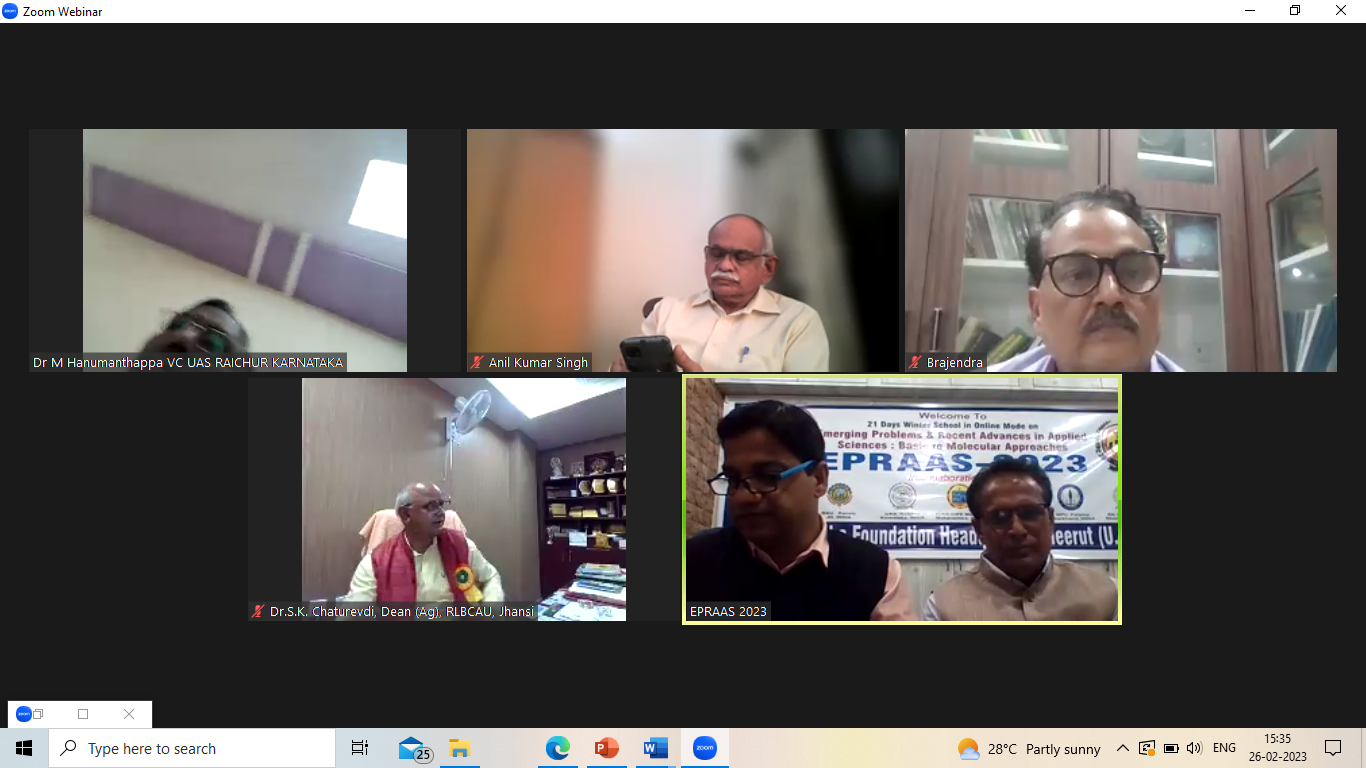